CSE 591: Energy-Efficient ComputingLecture 14SCALING: setup time
Anshul Gandhi
347, CS building
anshul@cs.stonybrook.edu
napsac paper
Web workloads
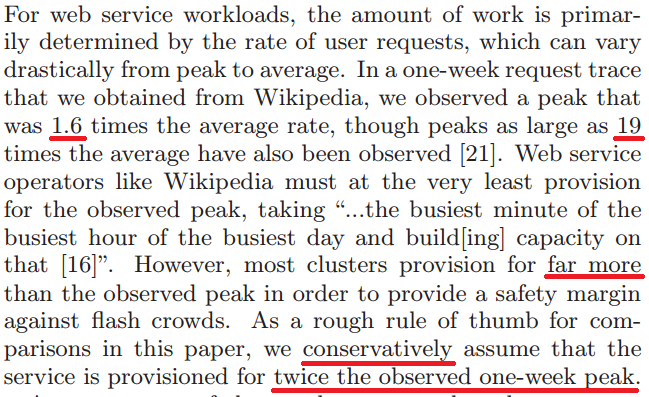 Heterogeneous machines
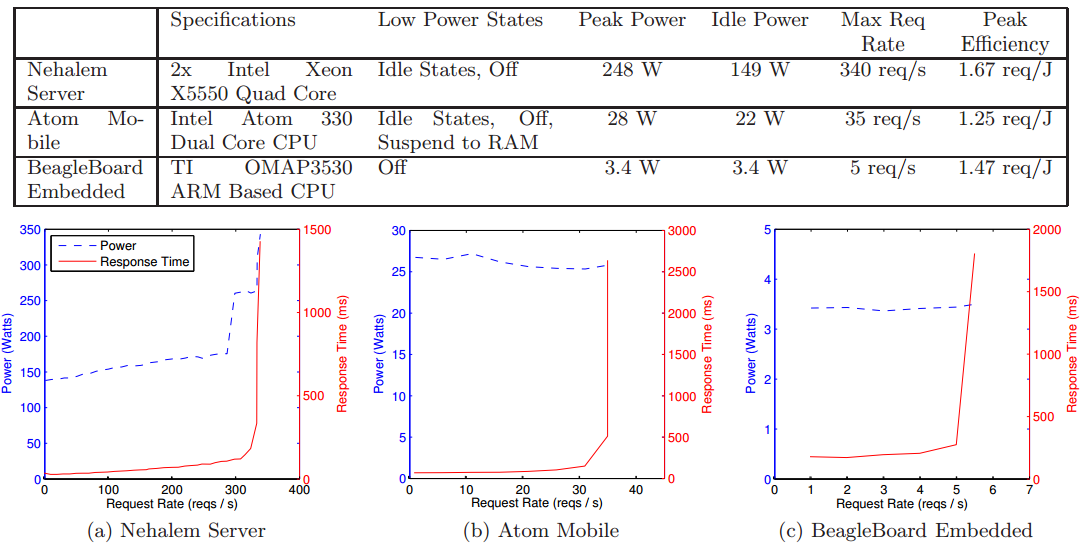 [Speaker Notes: Beagle board use? For static content during setup time. Kind of like embedded. Or SoftScale.
1/(1-x) shape.]
NapSac algorithm
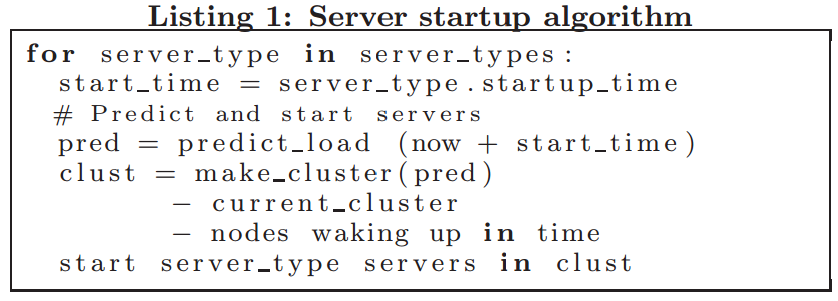 [Speaker Notes: Sorted by efficiency. Note that might want to wake up quick servers, even if inefficient, if predictions are wrong.
Make_cluster is knapsack.]
Algorithms
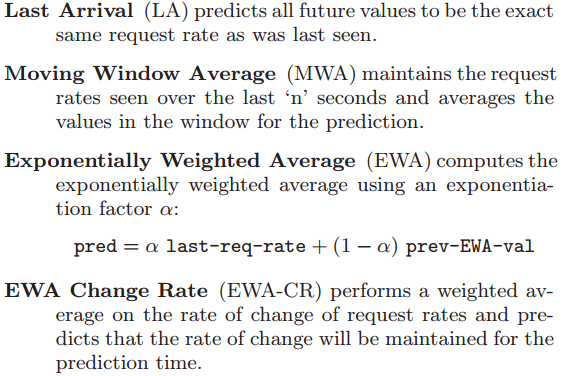 Results
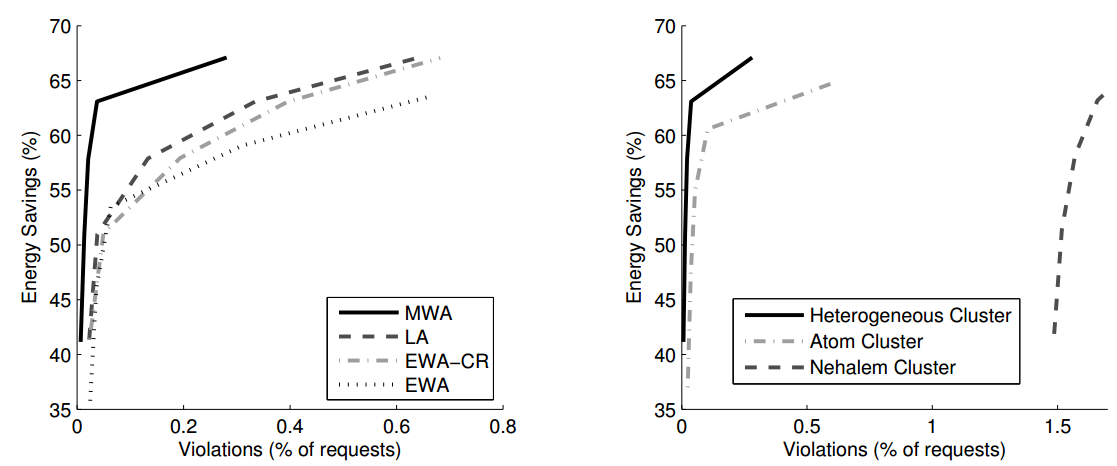 [Speaker Notes: Note the range of results for each algo instead of a single point – strength.]
vmsetuptime paper
Startup time definition
From  “issuing VM acquisition request” to …
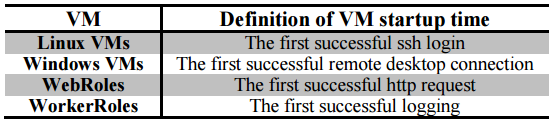 VM startup time
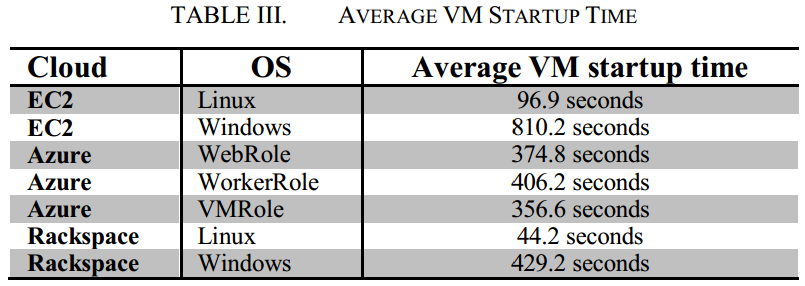 [Speaker Notes: OS makes a big difference. Possibly due to image size and preloaded software and/or checks.]
Time-of-day effects
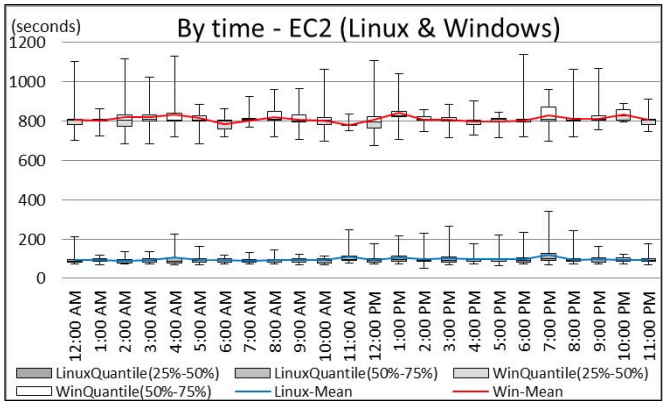 [Speaker Notes: Not much effect.]
OS image size
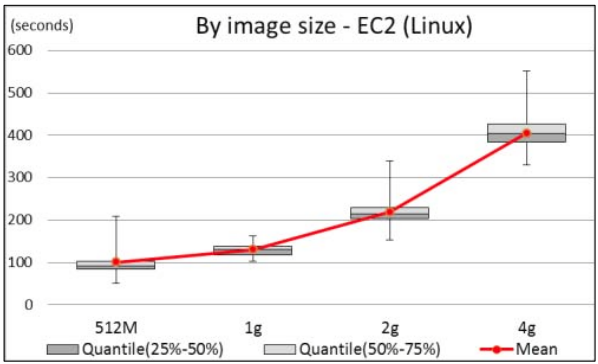 [Speaker Notes: Linear dependence.]
Instance type
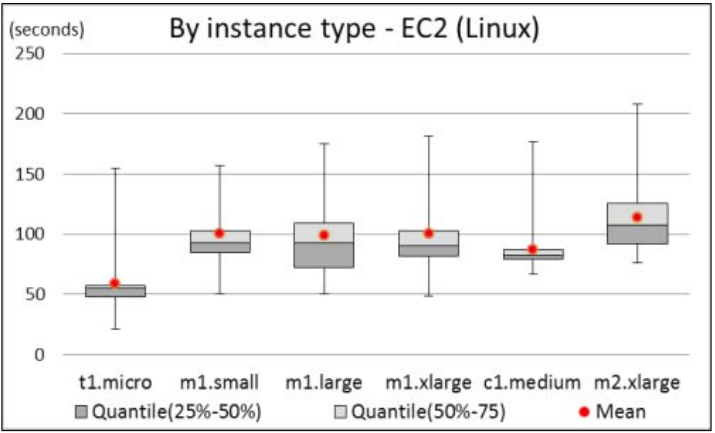 [Speaker Notes: Makes sense that larger will have more setup time as need time to find host that has that much free capacity.]
Instance type
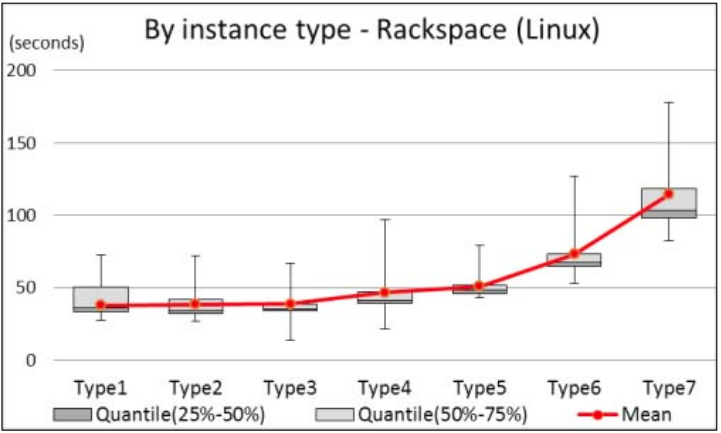 Location
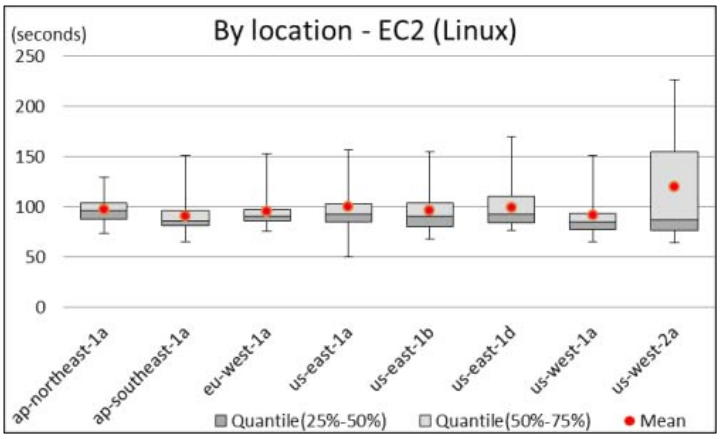 [Speaker Notes: Last one is new DC location, so maybe still running checks, etc.]
Group request
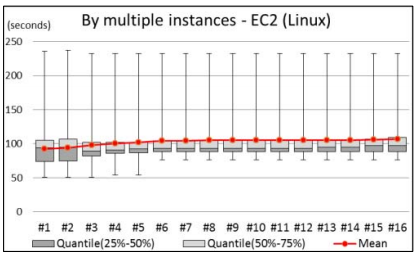 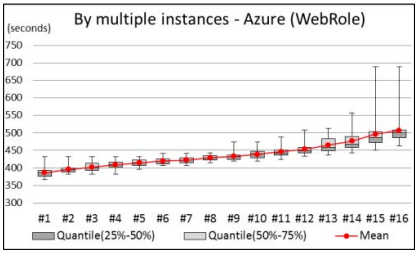 [Speaker Notes: Last ones take longer to setup, possibly because of straggler effect.]
Spot Instances
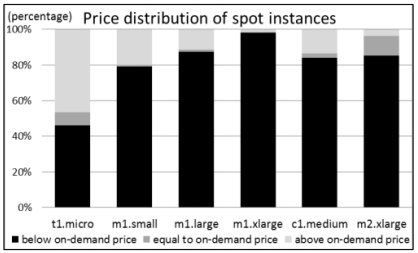 Spot Instances
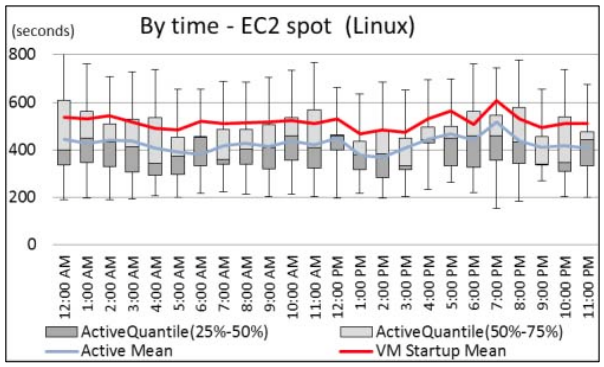 [Speaker Notes: Ignore active vs startup.
No difference by time.]
Spot Instances - Location
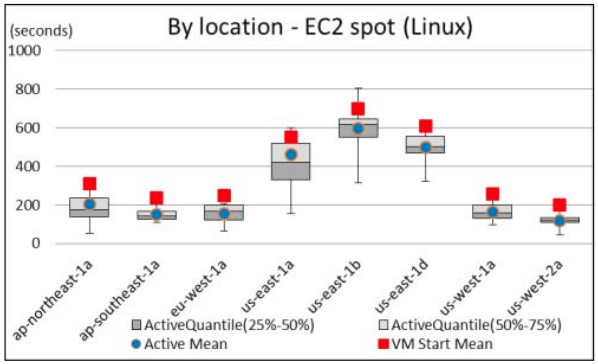 [Speaker Notes: East is probably busier, so harder to schedule these as they are low priority? East has high turnover?]
VM Create - success rate
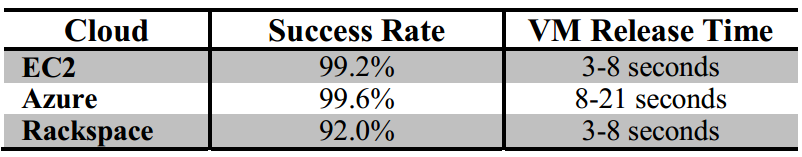